Derechos Patrimoniales
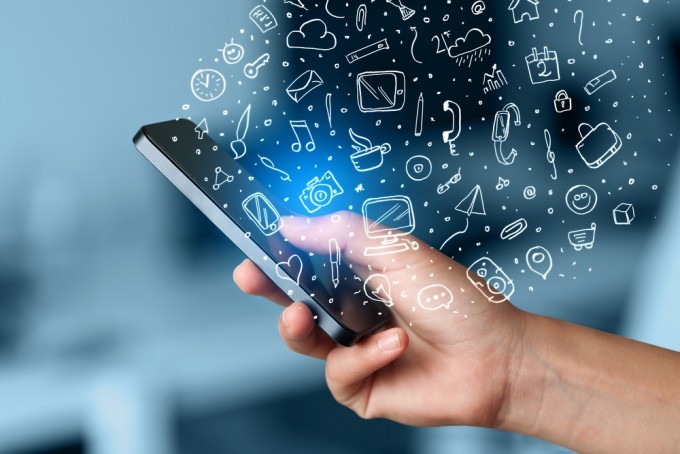 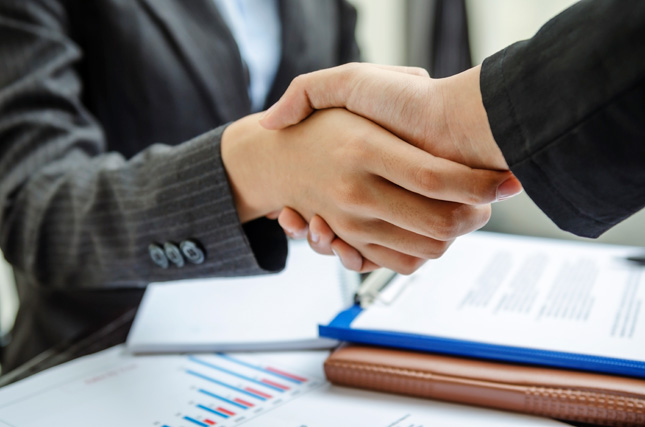 Derechos Reales
Las cosas: ideas generales
Las cosas
OBJETO de DERECHO
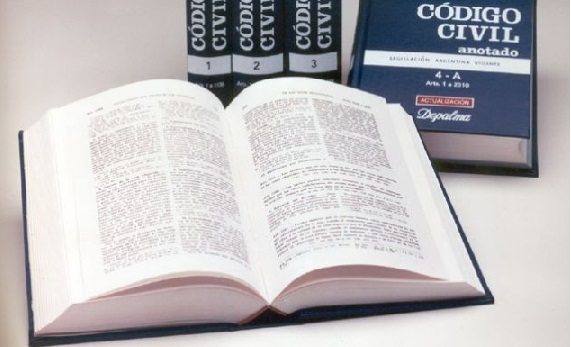 RES = OBJETO DE DERECHO
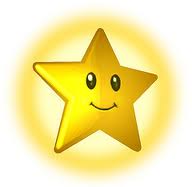 DERECHOS SOBRE LAS COSAS
TIPOS Y DIFERENCIAS CON LOS DERECHOS PERSONALES
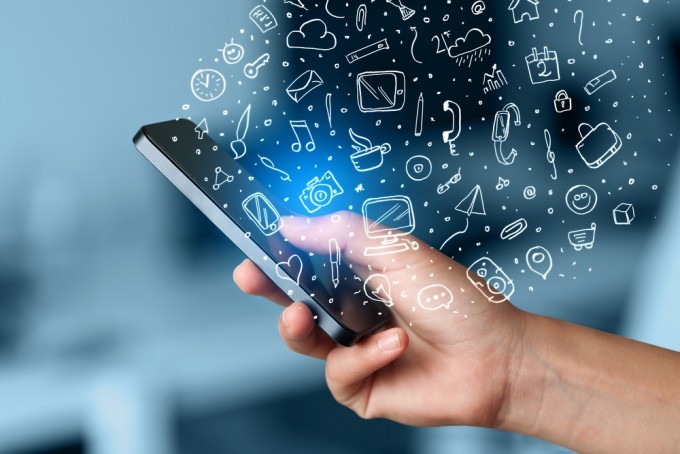 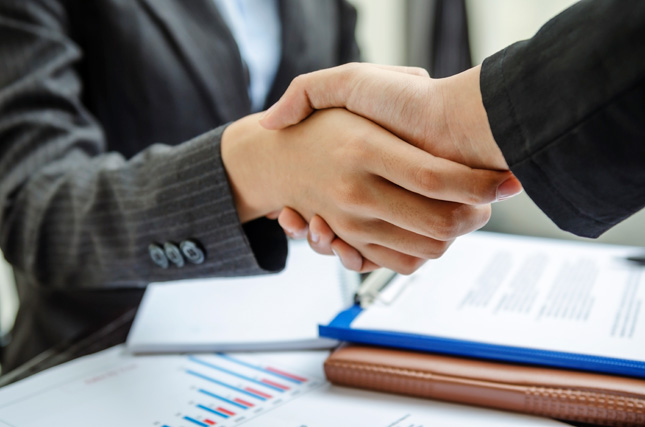 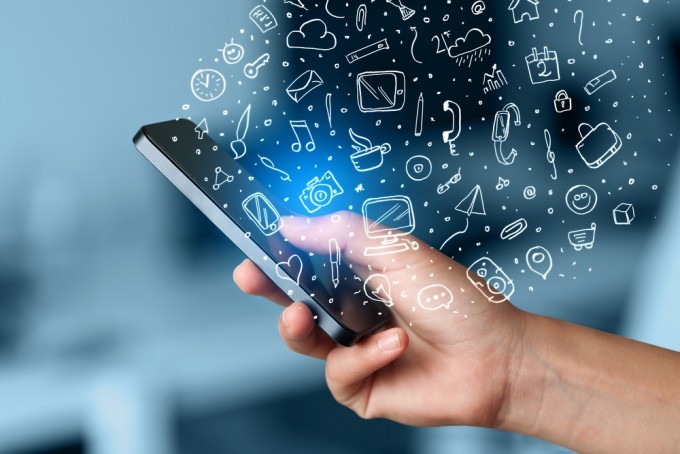 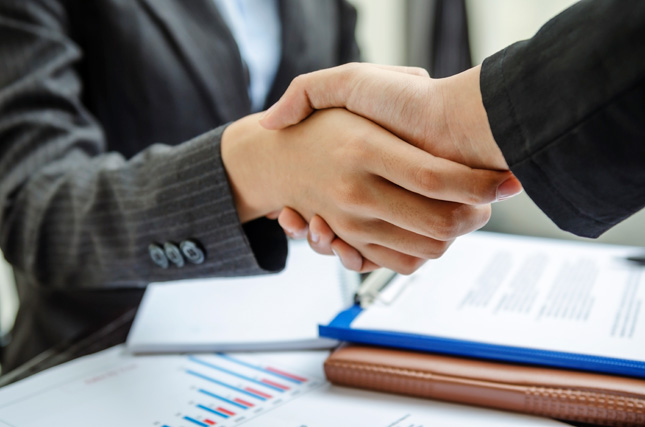 Diferencias entreDerechos reales y Derechos personales
Diferencias entreDerechos reales y Derechos personales
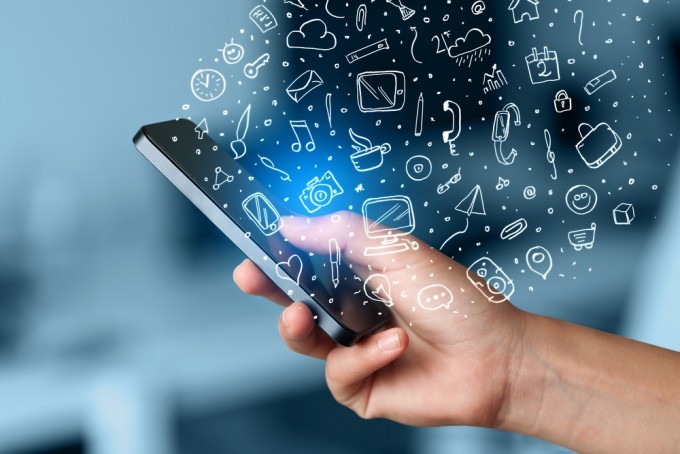 CLASIFICACIÓN DE LOS DERECHOS REALES
PROPIEDAD PLENA
DERECHOS SOBRE COSA AJENA
IURA IN RE ALIENA
Derechos reales de Goce y disfrute
Servidumbres
usufructo, uso, habitación 
enfiteusis y superficie

Derechos reales de Garantia
Fiducia
Prenda 
Hipoteca
PROTECCIÓN POSESIORA
Ideas Generales
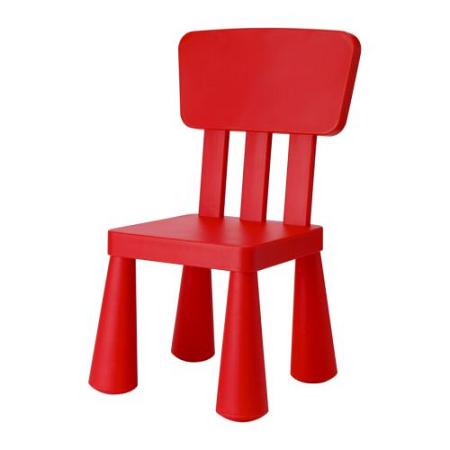 Posesión
POSSIDERE=
POST + SEDERE
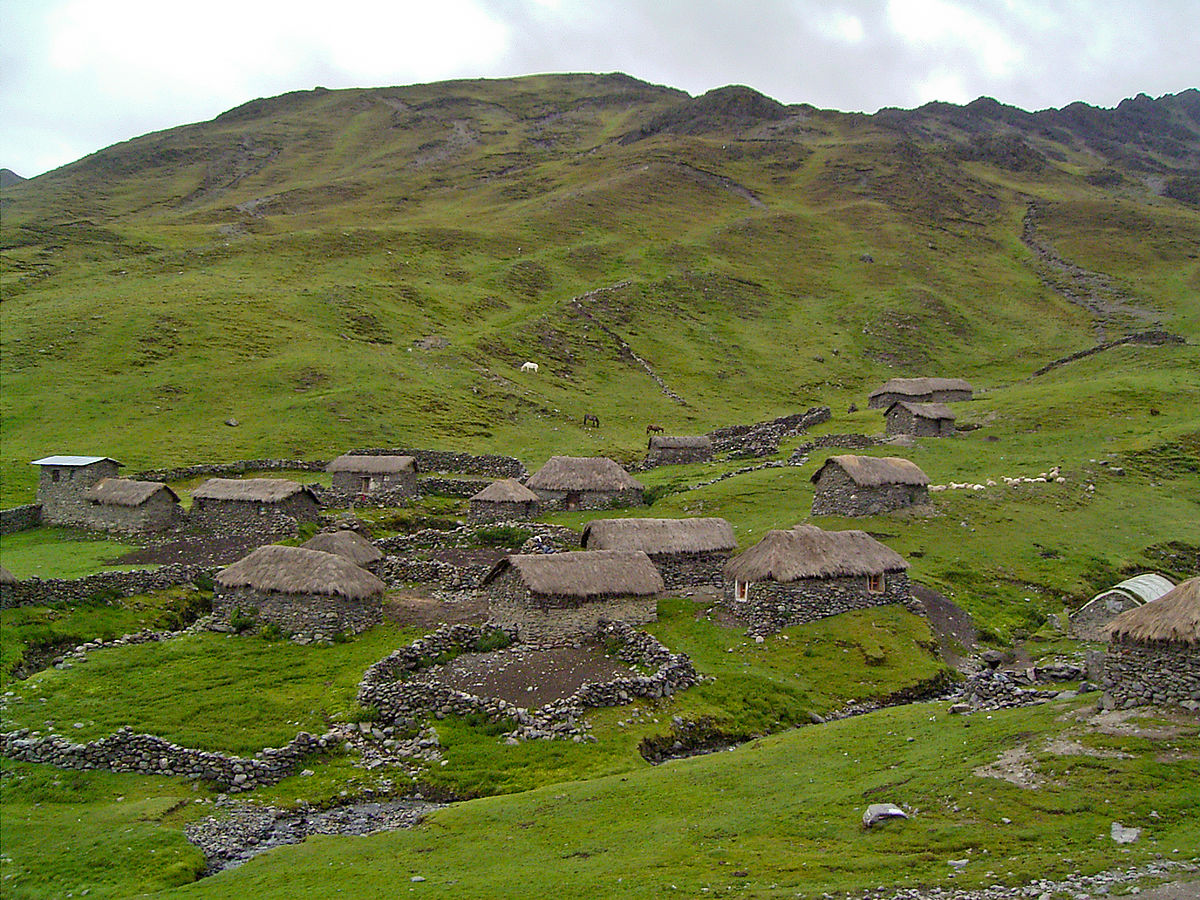 1.Relación persona-cosa
2.Idea de poder
Origen y fundamento
APARIENCIA DE DOMINIO
PAZ SOCIAL
Hoy se define el ejercicio de hecho de un derecho, con independencia de que pertenezca a quien lo ejerce como propio
Situación de hecho
Propietario – Poseedor
Propietario – No poseedor
Poseedor – No propietario
Problemas que plantea la posesión
Clase de Posesión
Posesión natural
Protegidos por acciones derivadas de los contratos
Posesión interdictal
Posesión civil
+ BF y tiempo
Problemas que plantea la posesión
ADQUISICIÓN DE LA POSESIÓN
a) El corpus- tenencia material. Elemento Objetivo
	Se adquiere por ocupación o por traditio (entrega)
	












b) El animus – la intención. Elemento subjetivo
1º) Material
2º) Cada vez es más flexible, espiritualizándose el concepto y permitiendo las  entregas ficticias:
Traditio symbólica: la entrega de un símbolo que represente la cosa.
Traditio longa manu: Señalar la cosa a distancia, siempre que resulte clara su identificación.
Traditio brevi manu: El adquirente ya era poseedor natural de la cosa y se convierte, en poseedor jurídico.
Constitutum possessorium: Es cuando el propietario traspasa la propiedad pero retiene la posesión.
Vida jurídica de la posesión
ADQUISICIÓN
a) El corpus-  Elemento Objetivo
	por ocupación 
	por traditio
	








b) El animus – Elemento subjetivo
1º) Material

2º) Más flexible, entregas ficticias:
Traditio symbolica 
Traditio longa manu
Constitutum possessorium
PERDIDA: 

Bastará con que falte alguno de los elementos de la posesión para que se pierda.

a) Se pierde el corpus
b) Se pierde el animus 
c) Se pierde corpore et animus
X muerte 
	 Ausencia
	 Cautividad
	 Transmisión a otro
Diferencia entre propiedad y posesión: La primera permanece aunque el titular no quiera serlo. La posesión decae sin voluntad (Ulpiano)
Conservación de la posesión: 
	Deben subsistir tanto el corpus, como el animus para que se conserve la posesión.

Servus fugitivus, saltus hiberni et aestivi
Segundas residencias
PROTECCIÓN POSESORIA
INTERDICTOS
	
No deciden sobre el derecho a poseer, solo
el hecho de la posesión, resolviendo de forma provisional la controversia.

Derecho justinianeo: se convierten en auténticas acciones posesorias.

Clases de Interdictos
De retener la posesión 	
De recuperar la posesión